FILE STORAGE USING FACIAL PATTERN-BASED ENCRYPTION​
John Pocasangre
Jacob Acosta ​
Andrew Ibrahim
Carlos Sandoval
Project Progress Update
Facial recognition is done
Encryption based off of facial details is done
Decryption based off of facial details is done
Comparison between different faces is being worked on
Essential parts of the front end have been developed and will continue to be worked on
Currently still developing GUI for the file management system 
Still working on the backend
Front End/Landing Page Progress
For the sake of the demonstration we are going to be sticking to a HTML front end while we continue to develop our skills in with react.
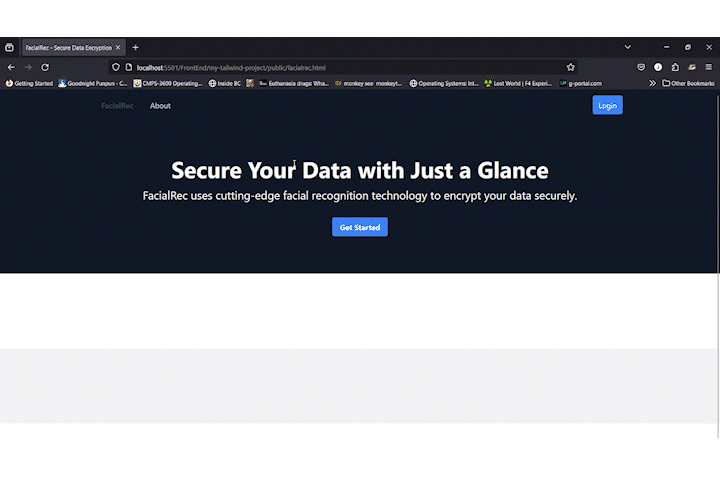 Facial Detection/Recognition + Encryption
And Detection Progress
Our current system identifies faces in a snapshot taken from the camera stream of which is then analyzed and processed. Our programs then process the byte array using SHA256 to generate a hash value, from which the first 16 bytes are used as an encryption key, and later use the first 16 bytes during the decryption process. The programs encrypt all multimedia files in the specified path and then decrypt said images, depending on if the user will be signing in or out of the service.
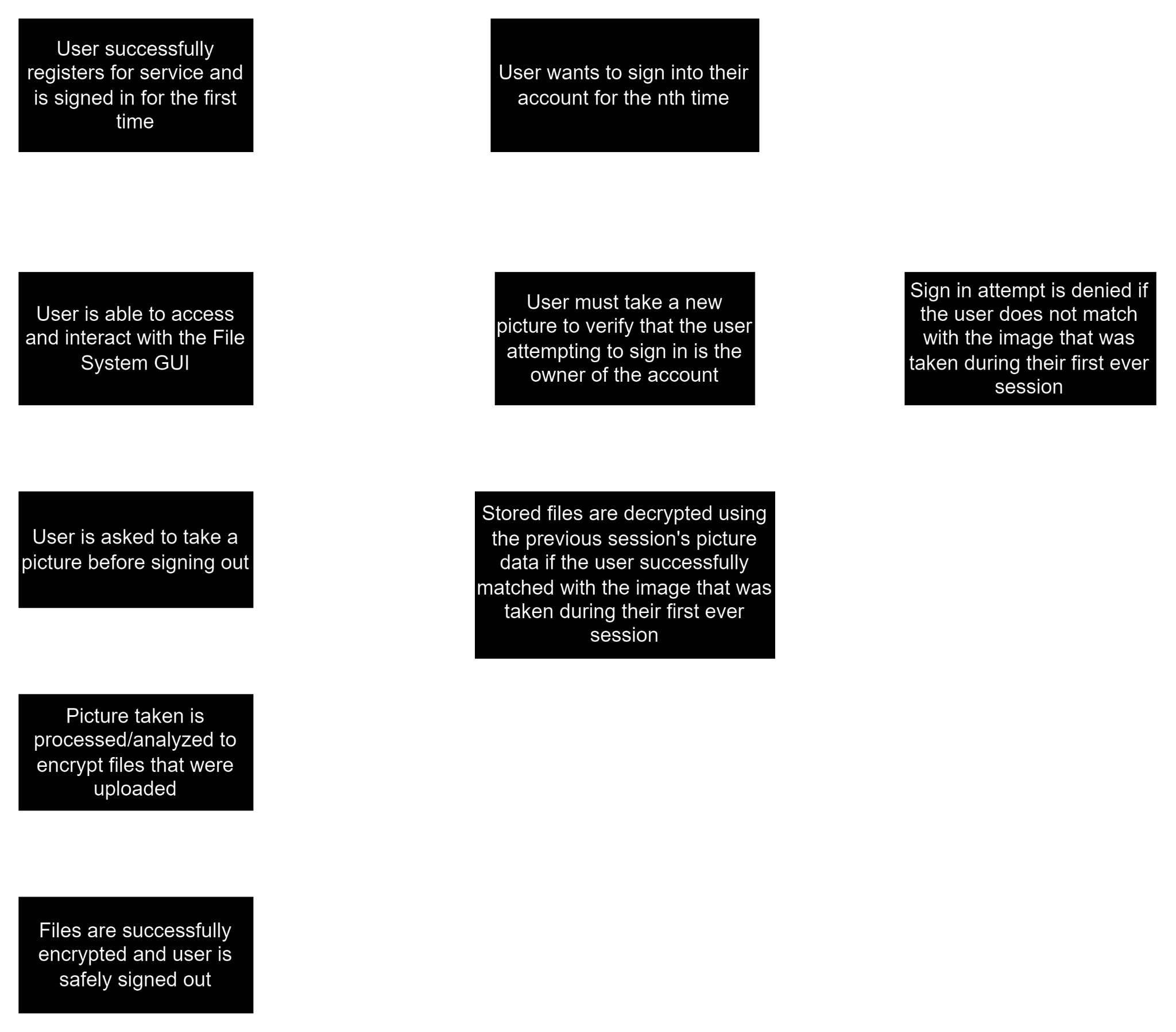 Live Demo